よを　いかす　かみさまの　あい
Iコリント13:1-13
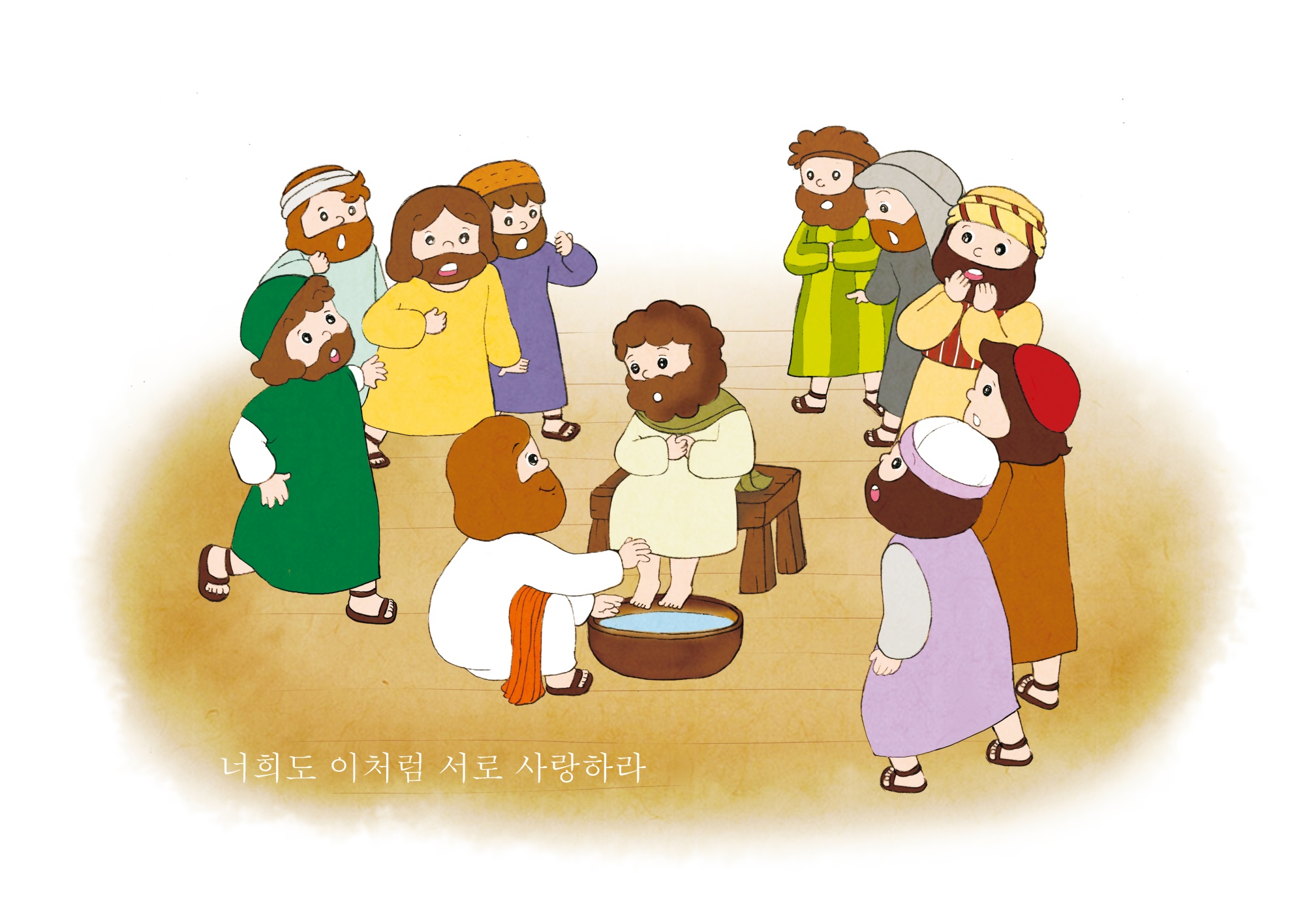 あなたがたも　このように　あいしあいなさい
れいてきな　ちからを　そなえる　じかん
みことば
れいはい
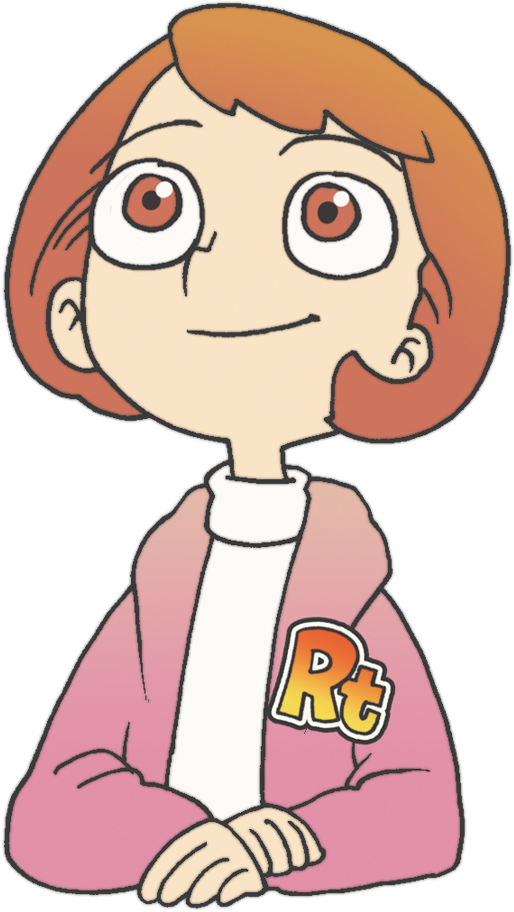 いのり
じぞく
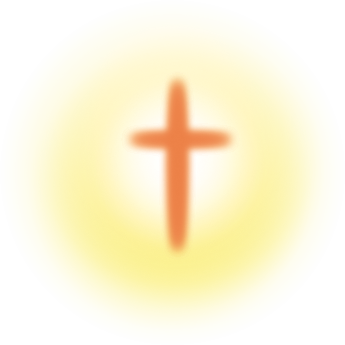 [Speaker Notes: レムナントの時の、小さな持続が、未来の大きな答えを左右します]
1. このよの　あいには　じょうけんが　あります
おとこと　おんなの
あい
ともだちの
あい
かぞくの
あい
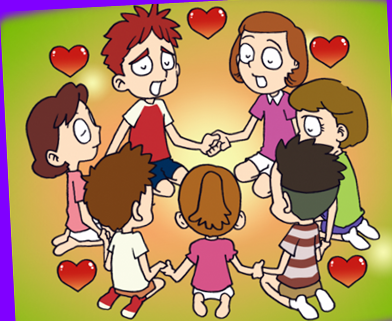 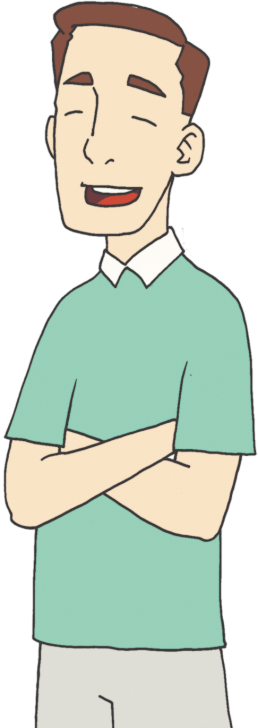 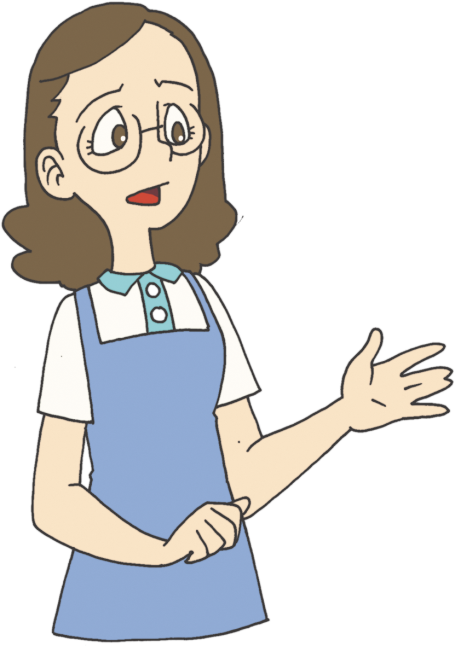 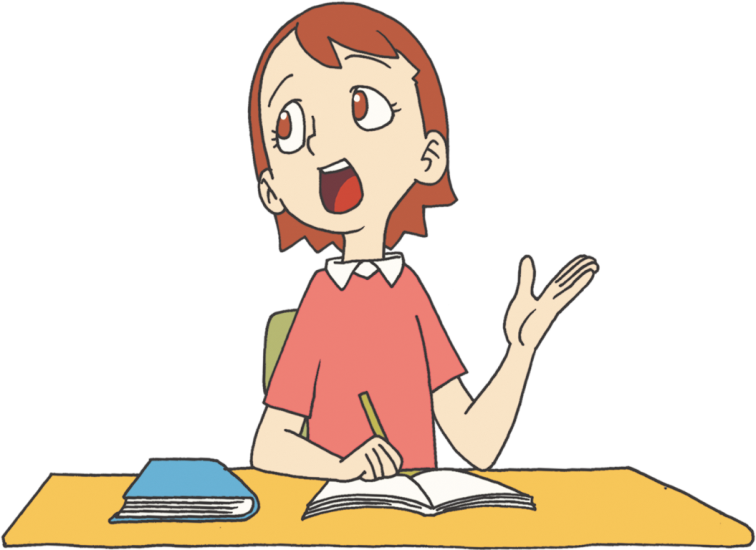 [Speaker Notes: 私と血がつながっているのかどうか、見た目、趣味などの条件が合わなければなりません。]
2. かみさまの　あいは　じょうけんが　ありません
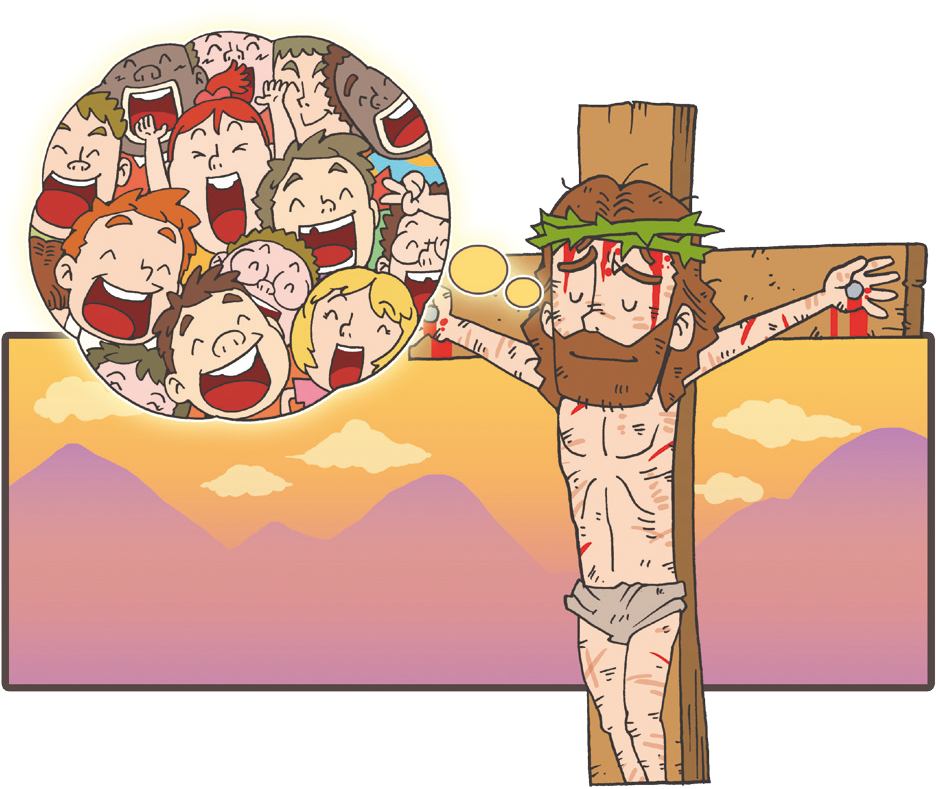 アガペーのあい
むじょうけんの
ゆるし
むじょうけんのすくい
[Speaker Notes: ローマ5:8 私たちがまだ神様を知らないとき、私たちを先に愛してくださいました。]
3. アガペーのあいとは　どんな　ことでしょう
よのなかの　あいとは　
ちがいます
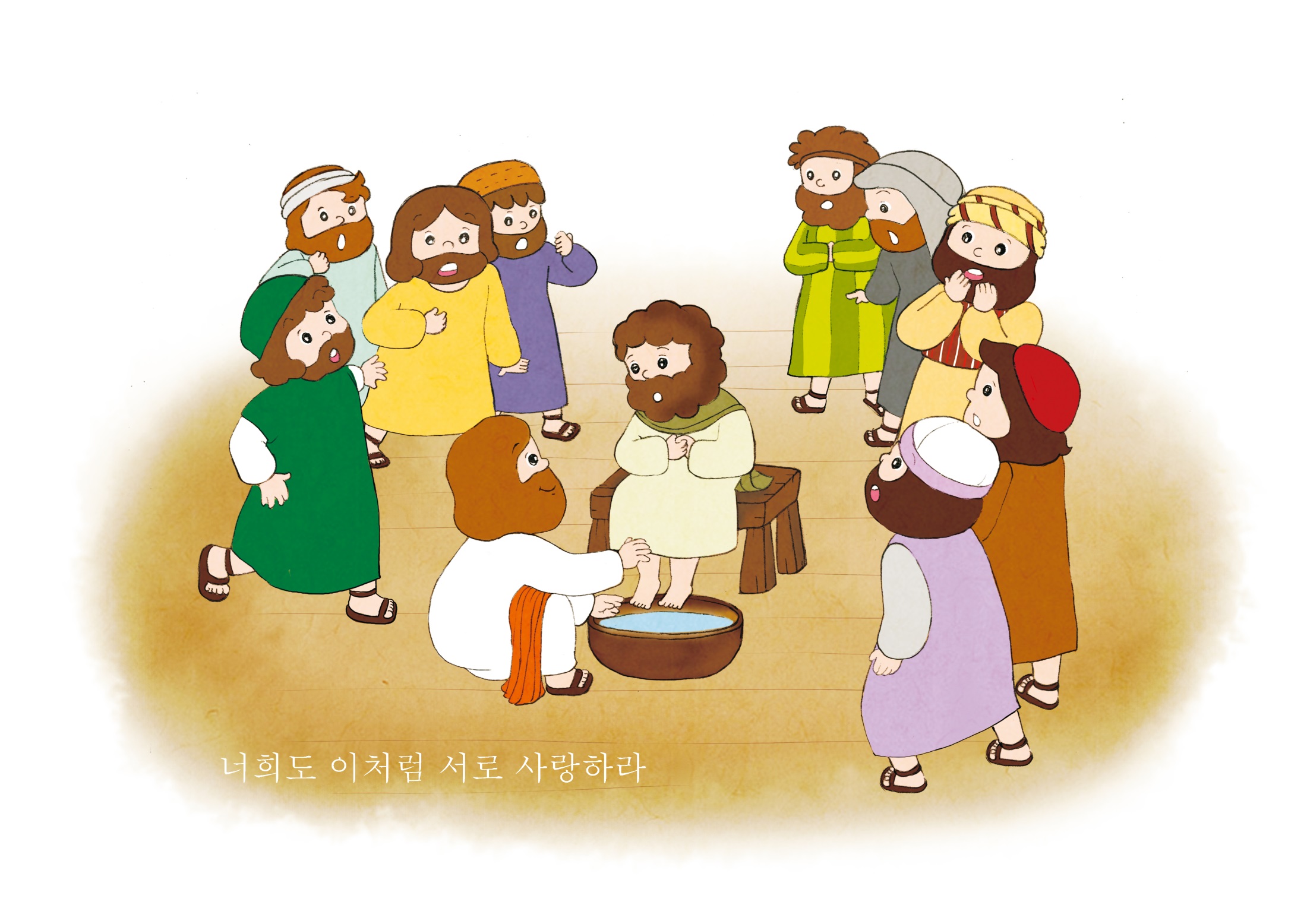 Iコリント13しょうを　いっしょに　よみましょう
ふくいん = じょうけんが　ない　かみさまの　
あいだけが　このよを　かえることが　できます
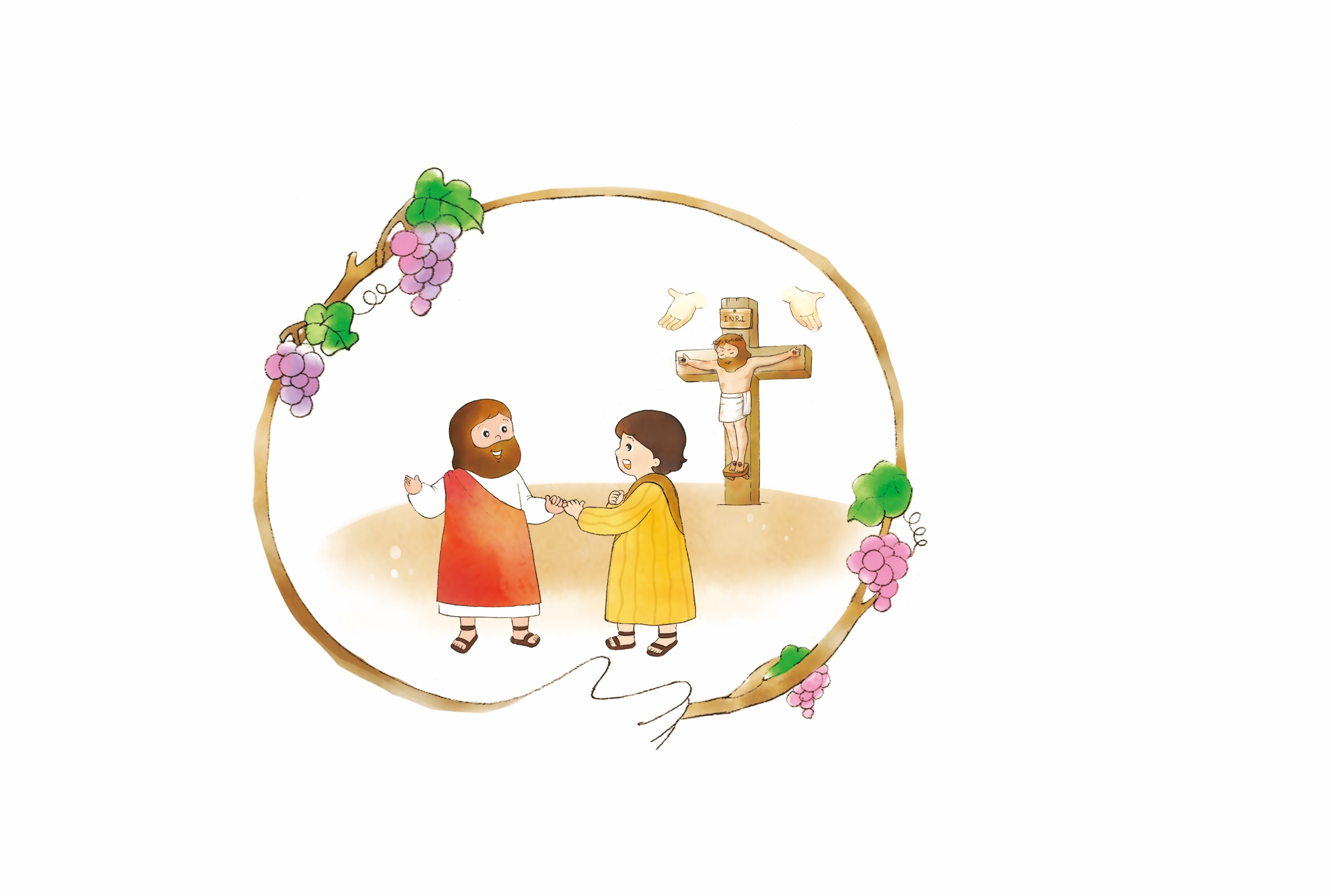 [Speaker Notes: 救済、福祉がすべてではありません。福音が神様の最高の愛です]
レムナントは
かみさまの　あいで
このよを　かえる
しゅやくです！
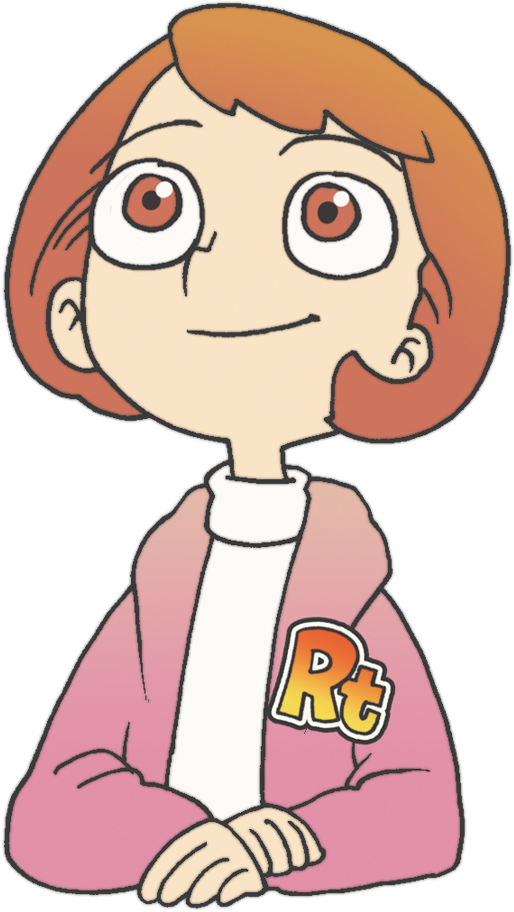 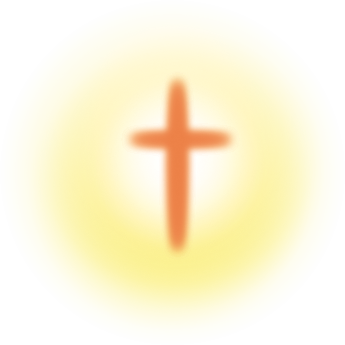 [Speaker Notes: 神様が私たちを選んでくださって、福音の奥義を任されました]
れいてきな　ちからを　どのように
やしないますか
みことば
れいはい
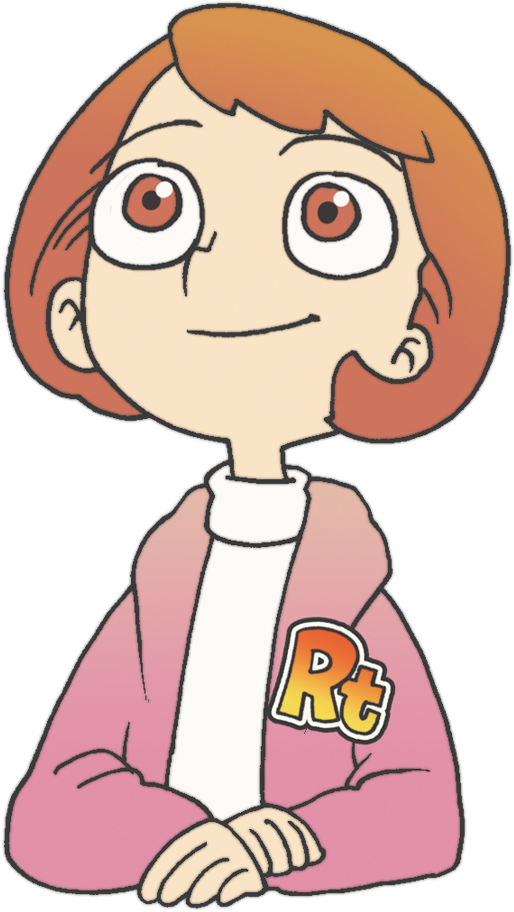 いのり
じぞく
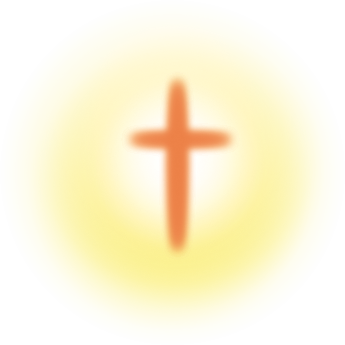 [Speaker Notes: レムナントの時の、小さな持続が、未来の大きな答えを左右します]